Chemistry: An Introduction to General, Organic, and Biological Chemistry
Thirteenth Edition
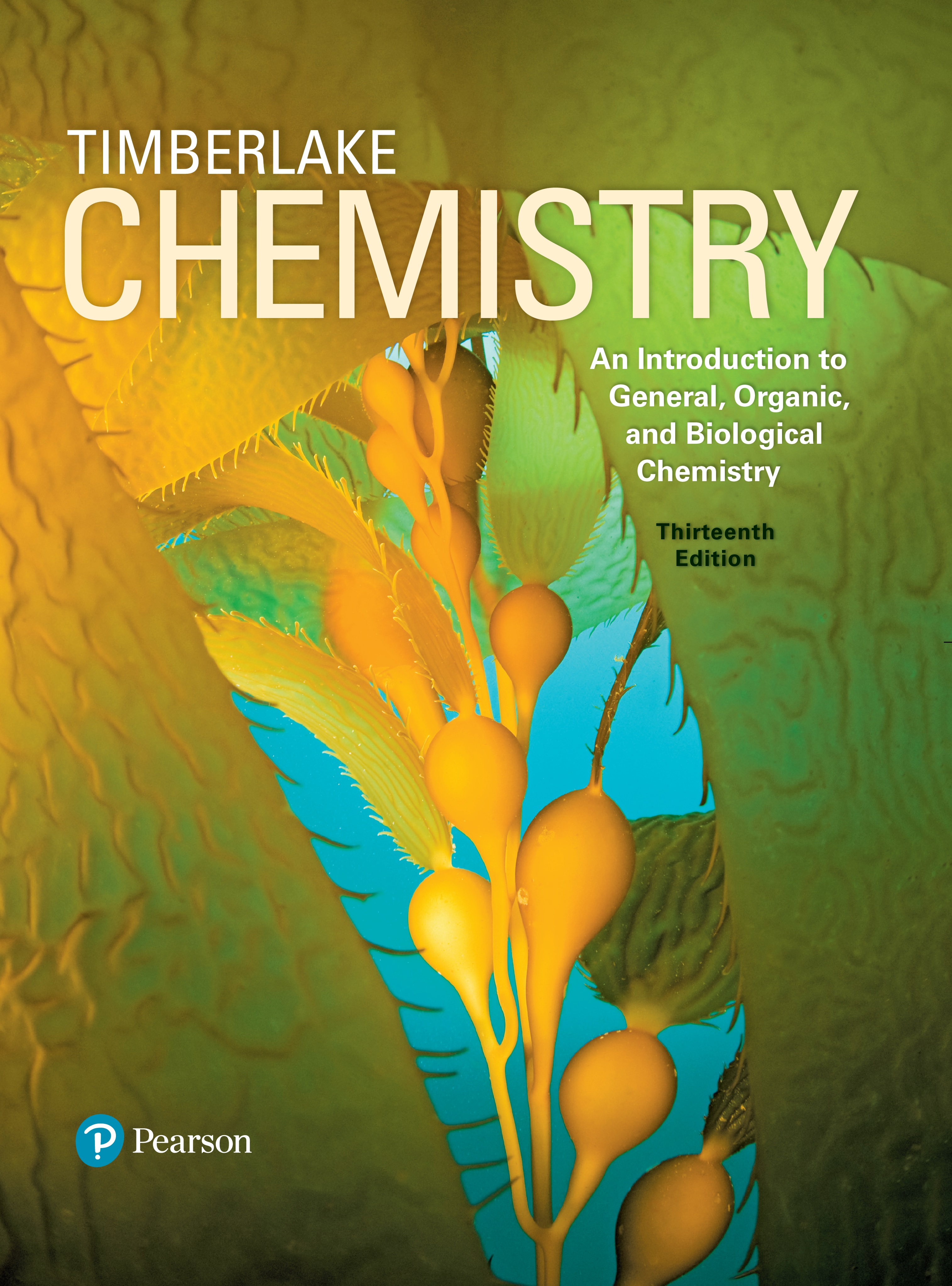 Chapter 14
Carboxylic Acids, Esters, Amines, and Amides
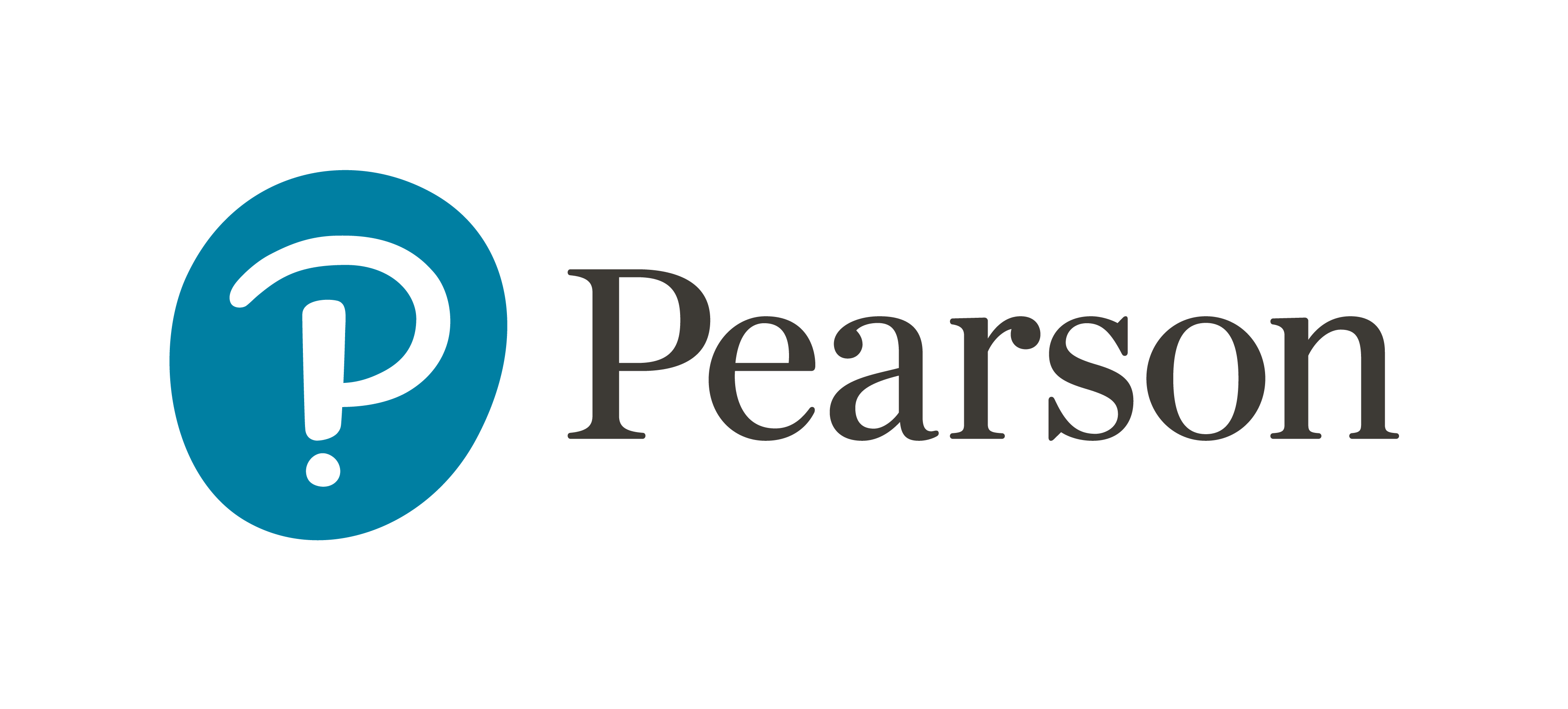 Copyright © 2018, 2015, 2012 Pearson Education, Inc. All Rights Reserved
[Speaker Notes: If this PowerPoint presentation contains mathematical equations, you may need to check that your computer has the following installed:
1) MathType Plugin
2) Math Player (free versions available)
3) NVDA Reader (free versions available)]
Carboxylic Acids, Esters, Amines, and Amides
Environmental health practitioners (E H Ps) monitor environmental pollution to protect the public’s health. By using specialized equipment, E H Ps measure pollution levels in soil, air, and water, as well as noise and radiation levels. E H Ps can specialize in a specific area, such as air quality or hazardous and solid waste.
14.1 Carboxylic Acids
A carboxylic acid contains a carboxyl group, which consists of
a hydroxyl group
attached to the carbon in a carbonyl
group.
Learning Goal Write the I U P A C and common names for carboxylic acids; draw their condensed structural formulas or line-angle formulas.
[Speaker Notes: The carboxyl group is C, single bond, O H. The hydroxyl group is O H. The carbonyl group is C, double bond, O. Second structure. Ethanoic acid (acetic acid). C H 3, single bond, C, single bond, O H. The second C is double bonded to O above. Third structure. Propanoic acid (propionic acid). A 3 carbon chain with a single bond to O H at the end. C 3 is double bonded to O above. Fourth structure. Benzoic acid. Benzene ring. C 2 is single bonded to C. C is single bonded to O H down and right, and double bonded to O above.]
I U P A C Names for Carboxylic Acids (1 of 2)
In the I U P A C names of carboxylic acids,
the -e in the alkane name is replaced with -oic acid
Methane
Methanoic acid
Ethane
Ethanoic acid
I U P A C Names for Carboxylic Acids (2 of 2)
In the I U P A C names of carboxylic acids,
substituents are numbered from the carboxyl bonded to carbon 1
2,3-Dichlorobenzoic acid
3-Methylbutanoic acid
[Speaker Notes: C H sub 3, single bond, C H single bonded to C H sub 3 above, single bond, C H sub 2, single bond, C double bonded to O above, single bond, O H. The four carbons in the main chain are numbered 1 through 4, right to left.]
Common Names of Carboxylic Acids
Table 14.1 I U P A C and Common Names of Selected Carboxylic Acids
Common Carboxylic Acids
A red ant sting contains formic acid, which irritates the skin.
The sour taste of vinegar is due to ethanoic acid (acetic acid).
Naming Carboxylic Acids (1 of 3)
Write the I U P A C name for the following carboxylic acid:
Solution:
Naming Carboxylic Acids (2 of 3)
Write the I U P A C name for the following carboxylic acid:
Step 1 Identify the longest carbon chain and replace the e in the corresponding alkane name with oic acid.
pentanoic acid
Naming Carboxylic Acids (3 of 3)
Write the I U P A C name for the following carboxylic acid:
Step 2 Name and number any substituents by counting the carboxyl group as carbon 1.
2-methylpentanoic acid
Learning Check 1
Write the I U P A C names of each compound.
B.
A.
Solution 1
Write the I U P A C names of each compound.
A.
B.
2-methylpropanoic acid
3-bromobenzoic acid
Learning Check 2
Draw the line-angle formula for 4-chlorohexanoic acid.
Solution 2
Draw the line-angle formula for 4-chlorohexanoic acid.
14.2 Properties of Carboxylic Acids
Carboxylate salts are often used as preservatives and flavor enhancers in soups and seasonings.
Sodium propionate, a preservative, is added to cheeses, breads, and other bakery items to inhibit the spoilage of the food by microorganisms.
Learning Goal Describe the solubility, dissociation, and neutralization of carboxylic acids.
Polarity of Carboxylic Acids
Carboxylic acids are strongly polar because they have two polar groups:
hydroxyl group
carbonyl group
[Speaker Notes: ● First structure. A carboxyl group connects to a hydrogen atom with a single bond. The carbonyl C atom shows a lower delta plus and the carbonyl O atom shows a lower delta minus. The O atom which is connected to the carbonyl C shows a lower delta minus and the attached H shows a lower delta plus. Two arrows point to the carbonyl group and the O H, hydroxyl, group are labeled, two polar groups. 
● The second structure is propanoic acid. A 3 carbon chain shows an end carbon is a carboxyl group. The carbonyl C shows a lower delta plus and the carbonyl O shows a lower delta minus. The O atom which is connected to the carbonyl C shows a lower delta minus and the attached H shows a lower delta plus.]
Solubility in Water (1 of 2)
Carboxylic acids
form hydrogen bonds with many water molecules
with one to five carbon atoms are very soluble in water
As the number of carbons increases, the solubility of the carboxylic acid in water is reduced.
Acetic acid forms hydrogen bonds with water molecules.
Solubility in Water (2 of 2)
Table 14.2 Solubility of Selected Carboxylic Acids
Acidity of Carboxylic Acids
Carboxylic acids
are weak acids
ionize in water to produce carboxylate ions and hydronium ions
can lose a proton because two oxygen atoms in the carboxylate ion stabilize negative charge
[Speaker Notes: The carboxylic acid and carboxylate ion are displayed as follows.
● Ethanoic acid. A carboxyl group is single bonded to a methyl group. 
● Ethanoate ion. A carboxyl group is single bonded to a methyl group. The hydrogen atom of the carboxyl group is removed and the oxygen atom has a negative charge.]
Learning Check 1
Write the balanced chemical equation for the dissociation of butanoic acid in water and identify the carboxylate ion.
Solution 1
Write the balanced chemical equation for the dissociation of butanoic acid in water and identify the carboxylate ion.
carboxylate ion
[Speaker Notes: C H sub 3, single bond, C H sub 2, single bond, C H sub 2, single bond, C double bonded to O above, single bond, O H, + H sub 2 O, yields C H sub 3, single bond, C H sub 2, single bond, C H sub 2, single bond, C double bonded to O above, single bond, O super minus, + H sub 3 O super plus, in a reversible reaction.]
Neutralization of Carboxylic Acids
Carboxylic acid salts
are a product of the neutralization of a carboxylic acid with a strong base, such as N a O H or K O H
(carboxylic acid salt)
are used as preservatives and flavor enhancers
[Speaker Notes: ● Methanoic acid. The carbon atom of a carboxyl group is single bonded to a hydrogen atom.
● Sodium methanoate. The carbon atom of a carboxyl group is single bonded to a hydrogen atom. The hydrogen atom of the carboxyl group is removed and the oxygen atom has a negative charge. An N a plus resides next to the negatively charged oxygen atom.]
Carboxylic Acid Salts (1 of 3)
The carboxylate ion is named by replacing the ic acid with ate.
[Speaker Notes: ● Benzoic acid. The carbon atom of a carboxyl group is single bonded to a benzene.
● Potassium benzoate. The carbon atom of a carboxyl group is single bonded to a benzene ring. The hydrogen atom of the carboxyl group is removed and the oxygen atom has a negative charge. A K plus resides next to the negatively charged oxygen atom.]
Carboxylic Acid Salts (2 of 3)
Carboxylic acid salts
are ionic compounds with strong attractive forces between ions
are solids at room temperature
have high melting points
are usually soluble in water
[Speaker Notes: ● Sodium propanoate. A 3 carbon chain shows an end carbon is a carboxylate ion. An N a plus resides next to the negatively charged oxygen atom.
● Sodium benzoate. A benzene connects to a carboxylate ion. An N a plus resides next to the negatively charged oxygen atom.
● Monosodium glutamate. A 4 carbon chain shows one end carbon is a carboxyl group. The other end carbon is a carboxylate ion. An N a plus resides next to the negatively charged oxygen atom. The carbon next to the carboxylate ion connects to an N H 2 group.]
Carboxylic Acid Salts (3 of 3)
Carboxylic acid salts are used as preservatives and flavour enhancers such as
sodium propionate, which is used in cheeses and breads
sodium benzoate, which inhibits growth of mold and bacteria and is added to fruit juices, margarine, relishes, salads, and jams
monosodium glutamate, M S G, which is added to meats, fish, vegetables, and baked goods to enhance flavor
Learning Check 2
Write the balanced chemical equation for the reaction of propanoic acid with N a O H.
Solution 2
Write the balanced chemical equation for the reaction of propanoic acid with N a O H.
[Speaker Notes: ● Propanoic acid. A carboxyl group is single bonded to an ethyl group.
● Sodium propanoate ion. A 3 carbon chain shows an end carbon is a carboxylate ion. An N a plus resides next to the negatively charged oxygen atom.]
Chemistry Link to Health: Carboxylic Acids in Metabolism (1 of 3)
Carboxylic acids are part of the metabolic processes within our cells. For example,
during glycolysis, a molecule of glucose is broken down into two molecules of pyruvate, the carboxylate salt of pyruvic acid
during strenuous exercise, when oxygen levels are low (anaerobic), pyruvic acid is reduced to give lactic acid or the lactate ion
[Speaker Notes: ● Pyruvic acid. A condensed structure shows a carbonyl group bonds to a carboxyl group and a methyl group.
● Lactic acid. An end carbon of a condensed 3 carbon chain is a carboxyl group. The second carbon connects to a hydroxyl group.]
Chemistry Link to Health: Carboxylic Acids in Metabolism (2 of 3)
In the critic acid cycle (Krebs cycle), di- and tricarboxylic acids are oxidized and decarboxylated
(loss of
to produce energy
for the cells of the body.
At the start of the citric acid cycle, citric acid is oxidized to a five-
-ketoglutaric acid:
carbon
[Speaker Notes: ● Citric acid. The end carbons of a condensed 5 carbon chain are carboxyl groups. The third carbon connects to a hydroxyl and a carboxyl group.
● Alpha ketoglutaric acid. The end carbons of a condensed 5 carbon chain are carboxyl groups. The second carbon is a carbonyl group.]
Chemistry Link to Health: Carboxylic Acids in Metabolism (3 of 3)
-ketoglutaric acid loses
The citric acid cycle continues as
to give a four-carbon succinic acid. Then a series of
reactions converts succinic acid to oxaloacetic acid.
Some of the functional groups we have studied, along with reactions such as hydration and oxidation, are part of the metabolic processes that take place in our cells.
[Speaker Notes: Succinic acid, fumaric acid, malic acid, and oxaloacetic acid are as follows. 
● Succinic acid. The end carbons of a condensed 4 carbon chain are carboxyl groups.
● Fumaric acid. The end carbons of a condensed 4 carbon chain are carboxyl groups. A double bond occurs between carbons 2 and 3.
● Malic acid. The end carbons of a condensed 4 carbon chain are carboxyl groups. The second carbon connects to a hydroxyl group.
● Oxaloacetic acid. The end carbons of a condensed 4 carbon chain are carboxyl groups. The second carbon is a carbonyl group.]
14.3 Esters
By the 1800s, chemists discovered that
salicin from the willow tree bark and leaves was responsible for pain relief
the body converts salicin to salicylic acid, which irritates the stomach lining
Bayer soon discovered that an ester of salicylic acid, acetylsalicylic acid, is less irritating but still effective in pain relief.
Learning Goal Write the I U P A C and common names for an ester; write the balanced chemical equation for the formation of an ester.
Esters
Esters are
synthesized from the reaction of a carboxylic acid and alcohol
found in fats and oils
responsible for the aroma and flavor of bananas, oranges, and strawberries
[Speaker Notes: Ethanoic acid. A condensed structure contains a carboxyl group bonded to a methyl group. The line angle formula is identical, with a line representing the methyl group.
Methyl ethanoate. A condensed structure contains a carboxyl group bonded to a methyl group. The H of the carboxyl oxygen is replaced with a methyl group. The line angle formula is identical, with lines representing the C H 3 groups.]
Esterification (1 of 2)
Esterification is
the reaction of a carboxylic acid and alcohol in the presence of an acid catalyst and heat to produce an ester
the replacement of the hydrogen atom in the carboxylic acid
group with an alkyl group from an alcohol
[Speaker Notes: Ethanoic acid. A condensed structure contains a carboxyl group bonded to a methyl group. 
Methanol. A methyl group bonds to a hydroxyl group. 
Methyl ethanoate. The carbonyl group from ethanoic acid and the oxygen and methyl group from methanol combine to form the following structure. C H 3, single bond, C double bonded to O, single bond, O, single bond, C H 3. The O H of the ethanoic acid combines separately with a hydrogen atom to form H single bond O H.]
Esterification (2 of 2)
An example of esterification is the reaction of a ethanoic acid with 1-propanol to produce an ester called propyl ethanoate, responsible for the smell of pears.
[Speaker Notes: Ethanoic acid is, C H 3, single bond, C, single bond, O H. The second C is double bonded to O above. 1-propanol is, H, single bond, O, single bond, C H 2, single bond, C H 2, single bond, C H 3. Propyl ethanoate is, C H 3, single bond, C, single bond, C, single bond, O, single bond, C H 2, single bond, C H 2, single bond, C H 3. The second C is double bonded to O above.]
Learning Check 1
Write the balanced chemical equation for the reaction of propanoic acid and methanol in the presence of heat and an acid catalyst.
Solution 1
Write the balanced chemical equation for the reaction of propanoic acid and methanol in the presence of heat and an acid catalyst.
Naming Esters (1 of 4)
The name of an ester consists of two words:
The first word indicates the alkyl part from the alcohol.
The second word is the carboxylate name of the carboxylic acid.
[Speaker Notes: The carbonyl group and attached C H 3 group and oxygen are from a carboxylic acid, or carboxylate, with a hydrogen bonded to the oxygen. The remaining oxygen and C H 3 group is from an alcohol or alkyl, with the oxygen bonded to form a hydroxyl group. Add the names of the 2 separate compounds to get the ester name. The I U P A C name is ethanoic acid + methanol = methyl ethanoate. The common name is acetic acid + methyl alcohol = methyl acetate.]
Naming Esters (2 of 4)
Esters have I U P A C and common names:
[Speaker Notes: The second C is double bonded to O above. Second is methyl propanoate (methyl propionate). C H 3, single bond, C H 2, single bond, C, single bond, O, single bond, C H 3. The third C is double bonded to O above. Third is ethyl benzoate. Benzene ring. The second C is single bonded to C, single bond, O, single bond, C H 2, single bond, C H 3. The first C in the chain is double bonded to O above.]
Chemistry Link to Health: Salicylic Acid from a Willow Tree (1 of 2)
In 1899, the Bayer chemical company
produced an ester of salicylic acid and acetic acid less irritating to the stomach than salicylic acid
called the ester acetylsalicylic acid (aspirin)
Many people take a daily low-dose aspirin, which has been found to lower the risk of heart attack and stroke.
[Speaker Notes: Salicylic acid, acetic acid, and acetylsalicylic acid are as follows.
Salicylic acid. A benzene ring connects to a hydroxyl group and a carboxyl group on adjacent carbons.
Acetic acid. A line angle 2 carbon chain shows one of the carbon atoms is a carboxyl group. 
Acetylsalicylic acid. A benzene ring connects to a hydroxyl group and a carboxyl group on adjacent carbons. The H of the hydroxyl group is replaced with a carbonyl that is single bonded to a methyl group.]
Chemistry Link to Health: Salicylic Acid from a Willow Tree (2 of 2)
Oil of wintergreen, or methyl salicylate, has a pungent, minty odor and flavor and
is used in skin ointments
can pass through the skin
acts as a counter-irritant, producing heat to soothe sore muscles
[Speaker Notes: Salicylic acid, methyl alcohol, and methyl salicylate acid are as follows.
Salicylic acid. A benzene ring connects to a hydroxyl group and a carboxyl group on adjacent carbons.
Methyl alcohol. A line angle methyl group connects to a hydroxyl group. 
Methyl salicylate. A benzene ring connects to a hydroxyl group and a carboxyl group on adjacent carbons. The H of the carboxyl group is replaced with a methyl group.]
Naming Esters (3 of 4)
Write the I U P A C name of the following ester.
Solution:
Naming Esters (4 of 4)
Write the I U P A C name of the following ester.
Step 1 Write the name for the carbon chain from the alcohol as an alkyl group.
ethyl
Guide to Naming Esters
Write the I U P A C name of the following ester.
Step 2 Change the i c acid of the acid name to ate.
ethyl propanoate
Learning Check 2
Write the I U P A C and common names of the following compound, which is responsible for the flavor and odor of pears.
Solution 2 (1 of 2)
Write the I U P A C and common names of the following compound, which is responsible for the flavor and odor of pears.
Step 1 Write the name for the carbon chain from the alcohol as an alkyl group.
propyl
Solution 2 (2 of 2)
Write the I U P A C and common names of the following compound, which is responsible for the flavor and odor of pears.
Step 2 Change the i c acid of the acid name to ate.
propyl ethanoate
propyl acetate
Esters in Fruits
Many of the fragrances of perfumes and flowers and the flavors of fruits are due to esters.
Small esters are volatile, so we can smell them, and they are soluble in water, so we can taste them.
Esters in Fruits and Flavoring
Table 14.3 Some Esters in Fruits and Flavorings
[Speaker Notes: The table of the esters in fruits and their flavors are as follows. 
Condensed structural formula and name Flavor or odor
A condensed ester structure shows a 1 carbon group connected to the carbonyl and a 3 carbon chain connected to the single bonded oxygen. Propyl ethanoate, or propyl acetate. Pears
A condensed ester structure shows a 1 carbon group connected to the carbonyl and a 5 carbon chain connected to the single bonded oxygen. Pentyl ethanoate, or pentyl acetate. Bananas
A condensed ester structure shows a 1 carbon group connected to the carbonyl and an 8 carbon chain connected to the single bonded oxygen. Octyl ethanoate, or octyl acetate. Oranges
A condensed ester structure shows a 3 carbon chain connected to the carbonyl and a 2 carbon chain connected to the single bonded oxygen. Ethyl butanoate, or ethyl butyrate. Pineapples
A condensed ester structure shows a 3 carbon chain connected to the carbonyl and a 5 carbon chain connected to the single bonded oxygen. Pentyl butanoate, or pentyl butyrate. Apricots]
Learning Check 3
Draw the condensed structural formulas for the following compounds:
A. 3-bromobutanoic acid
B. ethyl propanoate
Solution 3
Draw the condensed structural formulas for the following compounds:
A. 3-bromobutanoic acid
B. ethyl propanoate
14.4 Hydrolysis of Esters
Ethyl acetate is the solvent in fingernail polish, plastics, and lacquers.
Learning Goal Draw the condensed structural or line-angle formulas for the products from acid and base hydrolysis of esters.
Acid Hydrolysis of Esters
In acid hydrolysis,
an ester reacts with water to produce a carboxylic acid and an alcohol
group to convert the
a water molecule provides the
carbonyl group of the ester to a carboxyl group
an acid catalyst and heat are required
[Speaker Notes: Methyl ethanoate, water, ethanoic acid, and methanol are as follows. 
Methyl ethanoate. A condensed structure shows a carbonyl carbon atom single bonded to a 1 carbon, or methyl, group and an oxygen atom, which further is single bonded to a 1 carbon, or methyl, group.
Water. An H atom, bolded black, bonds to O H. 
Ethanoic acid. A condensed structure shows a carbonyl carbon atom single bonded to a 1 carbon, or methyl, group and an O H. The O H group comes from the water molecule of the reactants.
Methanol. A condensed structure shows a 1 carbon, or methyl, group single bonded to an O H. The O single bond C H 3 comes from the methyl ethanoate of the reactants. The H atom comes from the water molecule.]
Base Hydrolysis (Saponification)
Base hydrolysis, or saponification,
is the reaction of an ester with a strong base in the presence of heat
produces the salt of the carboxylic acid and an alcohol
[Speaker Notes: Methyl ethanoate + sodium hydroxide with heat react to produce sodium ethanoate + methanol. Methyl ethanoate, sodium hydroxide, sodium ethanoate, and methanol are as follows. 
Methyl ethanoate, or methyl acetate. A condensed structure shows a carbonyl carbon atom single bonded to a 1 carbon, or methyl, group and an oxygen atom, which further is single bonded to a 1 carbon, or methyl, group. 
Sodium hydroxide. N a O H is bolded black.
Sodium ethanoate, or sodium acetate. A condensed structure shows a carbonyl carbon atom single bonded to a 1 carbon, or methyl, group and an O minus, next to an N a plus. The O minus and N a plus come from the sodium hydroxide.
Methanol, or methyl alcohol. A condensed structure shows a 1 carbon, or methyl, group single bonded to an O H. The O single bond C H 3 comes from the methyl ethanoate. The H atom comes from the sodium hydroxide.]
Learning Check 1
Write the balanced chemical equation when methyl acetate reacts with
A. water, heat, and an acid catalyst
B. K O H, heat
Solution 1
Write the balanced chemical equation when methyl acetate reacts with
A. water, heat, and an acid catalyst
B. K O H, heat
[Speaker Notes: This is added to H 2 O to yield the following. C H 3, single bond, C, single bond, O H. The second C is double bonded to O above. And, C H 3, single bond, O H. This reaction occurs in the presence of H plus and heat, and it is reversible.

This is added to K O H to yield the following. C H 3, single bond, C, single bond, O minus K plus. The second C is double bonded to O above. This is added to, C H 3, single bond, O H. The reaction occurs in the presence of heat.]
14.5 Amines
Indigo used in blue dyes can be obtained from topical plants such as Indigofera tinctoria.
Learning Goal Write the common names for amines; draw the condensed structural or line-angle formulas when given their names. Describe the solubility, dissociation, and neutralization of amines in water.
[Speaker Notes: Each half is identical, but the N H groups of the 5 membered rings are trans to one another at the double bond. Each half contains a benzene ring connected to a 5 membered ring, utilizing a benzene bond. A benzene carbon connects to a carbonyl group, which is single bonded to another carbon atom. This carbon contains the double bond which connects the two structure halves. This same carbon also bonds to an N H group. The N atom then connects to the second benzene ring structure.]
Amines
Amines
are derivatives of ammonia,
in which one or more
hydrogen atoms are replaced with alkyl or aromatic groups
contain N attached to one or more alkyl or aromatic groups
Classification of Amines (1 of 2)
Amines are classified as primary, secondary, or tertiary:
A primary
amine has one carbon group bonded to the
nitrogen atom.
A secondary
amine has two carbon groups bonded to
the nitrogen atom.
A tertiary
amine has three carbon groups bonded to
the nitrogen atom.
[Speaker Notes: The primary structure is as follows. H, single bond, N, single bond, H. The N is single bonded to C H 3 below. The secondary structure is as follows. H, single bond, N, single bond, C H 3. The N is single bonded to C H 3 below. The tertiary structure is as follows. C H 3, single bond, N, single bond, C H 3. The N is single bonded to C H 3 below.]
Classification of Amines (2 of 2)
Amines have one or more carbon atoms bonded to the N atom.
[Speaker Notes: Name Condensed structure Ball and stick model Amine classification
Ammonia An N atom is single bonded to 3 H atoms. The N contains a lone pair of electrons. An N atom connects to 3 H atoms with single bonds to form a trigonal pyramidal shape. Ammonia
Methylamine An N atom is single bonded to a methyl group and 2 H atoms. The N contains a lone pair of electrons. An N atom connects to 2 H atoms and 1 C atom with single bonds to form a trigonal pyramidal shape. The C atom is single bonded to 3 H atoms in a tetrahedral arrangement. Primary, or first degree
Dimethylamine An N atom is single bonded to 2 methyl groups and 1 H atoms. The N contains a lone pair of electrons. An N atom connects to 1 H atom and 2 C atoms with single bonds to form a trigonal pyramidal shape. Each C atom is single bonded to 3 H atoms in a tetrahedral arrangement. Secondary, or second degree
Trimethylamine An N atom is single bonded to 3 methyl groups. The N contains a lone pair of electrons. An N atom connects to 3 C atoms with single bonds to form a trigonal pyramidal shape. Each C atom is single bonded to 3 H atoms in a tetrahedral arrangement. Tertiary, or third degree]
Naming Amines
Simple amines
are named as alkylamines
list the names of the alkyl groups bonded to the N atom in alphabetical order in front of amine
use prefixes to identify duplicate alkyl substituents
Ethylamine
Dimethylamine
Ethyldimethylamine
Learning Check 1
Write the common name for each amine and classify it as primary, secondary, or tertiary.
A.
B.
Solution 1
Write the common name for each amine and classify it as primary, secondary, or tertiary.
propylamine,
A.
ethyldimethylamine,
B.
Aromatic Amines
The amine of benzene is named aniline.
Alkyl groups on the N use the prefix N- with the alkyl name.
Aniline is used to make many dyes, which give color to wool, cotton, and silk fibers, as well as blue jeans.
[Speaker Notes: The structures are as follows. Aniline. A benzene ring is single bonded to N H sub 2 at C 1. 4 Bromoaniline. A benzene ring is single bonded to N H sub 2 at C 1 and single bonded to B r at C 4. N methylaniline. A benzene ring is single bonded to N at C 1. N is single bonded to H upper left and C upper right.]
Learning Check 2
Write the common name of each amine compound.
A.
B.
Solution 2
Write the common name of each amine compound.
diethylmethylamine
A.
N-ethylaniline
B.
Line-Angle Formulas of Amines
The line-angle formulas show the shapes of amine molecules with one or more alkyl groups bonded to the nitrogen atom.
[Speaker Notes: Propylamine, primary, first degree, amine. An N H 2 group connects to a 3 carbon chain.
Ethyl propylamine, secondary, second degree, amine. An N H group connects to a 2 carbon chain and a 3 carbon chain.
Diethyl methylamine, tertiary, third degree, amine. An N atom connects to two 2 carbon chains and a 1 carbon group.]
Solubility of Amines: Hydrogen Bonds (1 of 2)
Primary and secondary amines with fewer than six carbons are soluble in water; thus, they can form hydrogen bonds with water molecules.
Tertiary amines can form hydrogen bonds only with water molecules.
Solubility of Amines: Hydrogen Bonds (2 of 2)
Because amines contain a polar
bond, they form
hydrogen bonds with water.
amines,
can form more hydrogen
Primary
bonds than the secondary
amines.
amines have no hydrogen on the nitrogen
Tertiary
atom and can form only hydrogen bonds with water from the N atom.
Like alcohols, the smaller amines, including tertiary ones, are soluble because they form hydrogen bonds with water.
Solubility of Amines in Water
In amines with more than six carbon atoms,
the effect of hydrogen bonding is diminished
the nonpolar hydrocarbon chains of the amine decrease its solubility in water
Learning Check 3
Which of the following compounds are soluble in water?
A.
B.
C.
Solution 3
Which of the following compounds are soluble in water?
A.
B.
C.
Both A and B are amines that can form hydrogen bonds with water and are therefore soluble in water. C is an alkane and therefore not soluble in water.
Amines Act as Bases in Water
Ammonia
amines, acts as a
as well as
Brønsted–Lowry base because the lone electron pair on the
nitrogen accepts
from water to produce an ammonium ion
and a hydroxide ion
[Speaker Notes: Methylamine. N H 2 is single bonded to C H 3. The N atom has a lone pair of electrons. The word methyl is red. The word amine is blue.
Methylammonium ion. N H 3 connects to C H 3. The N atom has a positive charge. The word methyl is red. The words ammonium ion is blue.
Hydroxide ion. O H minus. The words hydroxide ion are red.]
Neutralization Forms Amine Salts (1 of 2)
An amine salt forms when
amines such as those responsible for the odor in fish are neutralized by an acid
amines react as Brønsted–Lowry bases in a neutralization reaction with citric acid
The amines in fish react with the acid in lemon juice to neutralize the “fishy” odor.
Neutralization Forms Amine Salts (2 of 2)
An ammonium salt is named by using its alkylammonium ion name, followed by the name of the negative ion.
[Speaker Notes: Methylamine. N H 2 connects to C H 3. The N atom contains a lone pair of electrons. The word methyl is red. The word amine is blue.
Methylammonium chloride. N H 3 connects to C H 3. The N atom has a positive charge. The word methyl is red. The words ammonium chloride is blue.
Reaction with a secondary amine is as follows.
Dimethylamine. N H connects to two C H 3 groups. The N atom contains a lone pair of electrons. The word dimethyl is red. The word amine is blue.
Dimethylammonium ion. N H 2 connects to two C H 3. The N atom has a positive charge. The word dimethyl is red. The words ammonium chloride is blue.]
Properties of Ammonium Salts
Amines are usually converted to their ammonium salt before being used as drugs. The ammonium salts are solids at room temperature, odorless and soluble in water and body fluids.
Properties of Ammonium Salts: Medications
Ammonium salts are used as the active ingredients in medications:
Ephedrine is used as a bronchodilator in the decongestant Sudafed.
Diphenylhydramine, found in Benadryl, is used for relief of itching and pain from skin irritations and rashes.
[Speaker Notes: Sudafed, ephedrine hydrochloride, ephedrine H C l. A benzene ring connects to a 3 carbon chain which joins an N atom at the second carbon from the ring. The N atom connects to two H atoms and a methyl group. The N atom has a positive charge and is next to a C l minus. A hydroxyl group is attached to the C atom closest to the ring.
Benadryl, diphenhydramine hydrochloride, diphenhydramine H C l. An ether oxygen connects to a carbon atom and to a 2 carbon chain. The second carbon of the chain attaches to an N atom which is also bonded to 2 methyl groups. The N atom has a positive charge and is next to a C l minus. The carbon on the opposite side of the ether is bonded to 2 benzene rings.]
Properties of Ammonium Salts: Cocaine (1 of 2)
The narcotic cocaine, extracted from coca leaves using an acidic H C l solution, is smuggled and used illegally in the form of cocaine hydrochloride, an ammonium salt.
[Speaker Notes: Cocaine hydrochloride. A 7 carbon ring contains 2 substituents at carbons 1 and 2. Carbon 1 is single bonded to an O atom, which connects to a carbonyl. The carbonyl connects to a benzene ring. Carbon 2 of the ring is single bonded to a methyl ester group. Carbons 3 and 6 of the ring are each single bonded to an N atom, which is connected to an H atom and a methyl group. The N atom has a positive charge and sits close to a C l minus.
Cocaine. A 7 carbon ring contains 2 substituents at carbons 1 and 2. Carbon 1 is single bonded to an O atom, which connects to a carbonyl. The carbonyl connects to a benzene ring. Carbon 2 of the ring is single bonded to a methyl ester group. Carbons 3 and 6 of the ring are each single bonded to an N atom, which is connected to a methyl group.]
Properties of Ammonium Salts: Cocaine (2 of 2)
Cocaine hydrochloride, an ammonium salt, can be converted back to its free amine or free base form, “crack cocaine” by treating it with a strong base.
[Speaker Notes: Cocaine hydrochloride. A 7 carbon ring contains 2 substituents at carbons 1 and 2. Carbon 1 is single bonded to an O atom, which connects to a carbonyl. The carbonyl connects to a benzene ring. Carbon 2 of the ring is single bonded to a methyl ester group. Carbons 3 and 6 of the ring are each single bonded to an N atom, which is connected to an H atom and a methyl group. The N atom has a positive charge and sits close to a C l minus.
Cocaine. A 7 carbon ring contains 2 substituents at carbons 1 and 2. Carbon 1 is single bonded to an O atom, which connects to a carbonyl. The carbonyl connects to a benzene ring. Carbon 2 of the ring is single bonded to a methyl ester group. Carbons 3 and 6 of the ring are each single bonded to an N atom, which is connected to a methyl group.]
Chemistry Link to Health: Alkaloids: Amines in Plants (1 of 3)
Alkaloids are
physiologically active compounds produced by plants that contain nitrogen
used in anesthetics, in antidepressants, and as stimulants, and many are habit forming
Nicotine is a stimulant that increases
the level of adrenaline in the blood
heart rate and blood pressure
Nicotine is addictive because it activates pleasure centers in the brain.
[Speaker Notes: Attached to the second carbon from the N atom is a 5 membered ring, which contains an N atom adjacent to the carbon which links both rings. The N atom connects to a methyl group.]
Chemistry Link to Health: Alkaloids: Amines in Plants (2 of 3)
Caffeine
is an alkaloid found in coffee beans, tea, chocolate, and soft drinks
is a stimulant of the central nervous system
increases alertness but may cause insomnia
[Speaker Notes: A carbonyl, a C atom, a C atom, an N atom connected to a methyl group, a carbonyl, and an N atom connected to a methyl group. The two carbons are joined with a double bond and are also part of a connected 5 membered ring. The 5 membered ring shows the following clockwise from the top. An N atom connected to a methyl group, a C atom, an N atom, which is double bonded to the preceding C atom, a carbon atom fused to the 6 membered ring, and the second carbon atom fused to the 6 membered ring.]
Chemistry Link to Health: Alkaloids: Amines in Plants (3 of 3)
Morphine and codeine are
alkaloids, obtained from the oriental poppy plant
used as painkillers
[Speaker Notes: The benzene ring connects to a hydroxyl group at the carbon adjacent to the 5 membered ring. The third ring connects to a hydroxyl group on the carbon adjacent to the 5 membered ring. Both hydroxyl groups are red. Codeine. The benzene ring is single bonded to an O atom at the carbon adjacent to the 5 membered ring, which connects to a methyl group. The third ring connects to a hydroxyl group on the carbon adjacent to the 5 membered ring. Both groups are red.]
Learning Check 4
Draw the condensed structural formula, or line-angle formula if cyclic, for
A. methylpropylamine
B. 2-chloroaniline
Solution 4
Draw the condensed structural formula, or line-angle formula if cyclic, for
A. methylpropylamine
B. 2-chloroaniline
14.6 Amides
Tylenol, an aspirin substitute, contains acetaminophen. Acetaminophen is an amide. It acts to reduce fever and pain; however, it has little anti-inflammatory effect.
Learning Goal Write the I U P A C and common names for amides and draw the condensed structural or line-angle formulas for the products of formation and hydrolysis.
Amides
Amides are derivatives of carboxylic acids in which a nitrogen
group
replaces the hydroxyl
group of
carboxylic acids.
[Speaker Notes: Ethanoic acid, acetic acid. A 2 C atom chain connects with a single bond. 1 C atom is double bonded to an O atom, and is single bonded to an O atom, which further is single bonded to an H atom. The second C atom of the chain joins to 3 H atoms with single bonds. 
Ethanamide, acetamide. A 2 C atom chain connects with a single bond. 1 C atom is double bonded to an O atom, and is single bonded to an N atom, which further connects to 2 H atoms with single bonds. The second C atom of the chain joins to 3 H atoms with single bonds.]
Preparation of Amides: Amidation
Amides are produced by reacting a carboxylic acid with ammonia, or a primary or a secondary amine, and heat.
[Speaker Notes: Propanoic acid + methylamine react with heat to produce N methylpropanamide + H 2 O. The two reactions are as follows.
Propanoic acid, or propionic acid, a 3 carbon chain, contains a carbonyl single bonded to O H. The 3 carbon chain and carbonyl are outlined with a red box and the O H is bolded black. +. An N atom is single bonded to 3 H atoms. The N atom and 2 of the H atoms are outlined with a blue box and the third H is bolded black. These two compounds react with heat to form propanamide, or propionamide, a 3 carbon chain, which contains a carbonyl single bonded to an N atom, which further connects to 2 H atoms with single bonds. The 3 carbon chain and carbonyl are outline with a red box. The N atom and 2 H atoms are outlined with a blue box. + H 2 O. The H 2 O is bolded black. The bond between the carbonyl and the nitrogen group is labeled, amide bond.
Propanoic acid, or propionic acid, a 3 carbon chain, contains a carbonyl single bonded to O H. The 3 carbon chain and carbonyl are outlined with a red box and the O H is bolded black. +. An N atom is single bonded to 2 H atoms and C H 3. The N atom and 1 of the H atoms and C H 3 are outlined with a blue box and the second H is bolded black. These two compounds react with heat to form N methylpropanamide, or N methylpropionamide, a 3 carbon chain, which contains a carbonyl single bonded to an N atom, which further connects to 1 H atom and C H 3 with single bonds. The 3 carbon chain and carbonyl are outline with a red box. The N atom, 1 H atom, and C H 3 are outlined with a blue box. + H 2 O. The H 2 O is bolded black.]
Learning Check 1
Predict the product of the following amidation reaction:
Solution 1
Predict the product of the following amidation reaction:
Naming Amides (1 of 4)
In both the common and I U P A C names, amides are named by dropping the o i c acid (I U P A C) or i c acid (common) from the carboxylic acid name and adding the suffix amide.
Alkyl groups attached to the nitrogen of an amide are named with the prefix N-, followed by the alkyl name.
[Speaker Notes: The carbonyl is single bonded to an N atom, which further connects to 2 methyl groups. The 4 carbon chain and carbonyl are outlined with a red box and labeled, from butanoic acid. The N atom and 2 methyl groups are outlined with a blue box and labeled, from dimethylamine. The I U P A C name is N, N dimethyl butanamide. The common name is N, N dimethyl butyramide.]
Naming Amides (2 of 4)
Write the I U P A C and common names for the following amide:
Solution:
Naming Amides (3 of 4)
Write the I U P A C and common names for the following amide:
Step 1 Replace o i c acid (I U P A C) or i c acid (common) in the carboxylic acid name with amide.:
butanamide
Naming Amides (4 of 4)
Write the I U P A C and common names for the following amide:
Step 2 Name each substituent on the N atom using the prefix N- and the alkyl name.
N-methylbutanamide
Learning Check 2
Write the I U P A C and common names for the following amides:
A.
B.
Solution 2
Write the I U P A C and common names for the following amides:
ethanamide (I U P A C)
acetamide (common)
A.
B.
N-ethylpropanamide (I U P A C)
N-ethylpropionamide (common)
Chemistry Link to Health: Amides in Health and Medicine (1 of 3)
Urea is
the end product of protein metabolism
removed from the blood by the kidneys
excreted in the urine
If the kidneys malfunction, urea is not removed and builds to a toxic level, a condition called uremia.
Chemistry Link to Health: Amides in Health and Medicine (2 of 3)
Many barbiturates
are cyclic amides of barbituric acid
act as sedatives in small doses or sleep inducers in large doses
are habit forming
Barbiturate drugs include phenobarbital (Luminal) and pentobarbital (Nembutal).
[Speaker Notes: A 6 membered ring consists of the following sequence clockwise beginning at the top with position 1, which is an N H. A carbonyl follows at position 2, N H at position 3, a carbon atom at position 4, and a carbonyl at position 5, which reconnects with the N atom at position 1. The remaining components of the structures of Phenobarbital and pentobarbital are a follows. 
Phenobarbital. The carbon atom at position 4 of the ring connects to 2 substituents. The first substituent is a 2 carbon chain. The second is a benzene ring.
Pentobarbital.  The carbon atom at position 4 of the ring connects to 2 substituents. The first substituent is a 2 carbon chain. The second is a 4 carbon chain with a methyl group attached to the carbon closest to the ring.]
Chemistry Link to Health: Amides in Health and Medicine (3 of 3)
Aspirin substitutes
contain phenacetin or acetaminophen
act to reduce fever and pain but have little anti-inflammatory effect
Hydrolysis of Amides
Amides undergo
acid hydrolysis to produce a carboxylic acid and an ammonium salt
base hydrolysis with heat to produce the salt of a carboxylic acid and an amine or ammonia
[Speaker Notes: Ethanamide, or acetamide, + H 2 O + H C l react with heat to produce ethanoic acid, or acetic acid, + ammonium chloride. Ethanamide, ethanoic acid, and ammonium chloride are as follows. 
Ethanamide. The condensed structure shows a carbonyl single bonded to a C H 3 and an N atom. The N atom is single bonded to 2 H atoms. 
Ethanoic acid. The condensed structure shows a carbonyl single bonded to a C H 3 and an O H. The carbonyl and C H 3 come from the left side of the amide. 
Ammonium chloride. The condensed structure shows an N atom single bonded to 4 H atoms. The N shows a plus charge. A C l minus sits next to the N atom. The N atom and 3 H atoms come from the right side of the amide.

N methylpropanamide, or N methylpropionamide, + N a O H react with heat to produce sodium propanoate, or sodium propionate, a salt, + methylamine. N methylpropanamide, sodium propanoate, and methylamine are as follows. 
N methylpropanamide. The condensed structure shows a carbonyl single bonded to a 2 carbon chain and an N atom. The N atom is single bonded to an H atom and C H 3.
Sodium propanoate. The condensed structure shows a carbonyl single bonded to a 2 carbon chain and an O minus. An N a plus sits next to the O atom. The carbonyl and 2 carbon chain come from the left side of the amide. 
Methylamine. The condensed structure shows an N atom single bonded to 2 H atoms and a C H 3. The methylamine structure comes from the right side of the amide.]
Base Hydrolysis of Amides (1 of 2)
Draw the condensed structural formulas for the products from the hydrolysis of N-methylpentanamide with N a O H.
Solution:
Base Hydrolysis of Amides (2 of 2)
Draw the condensed structural formulas for the products from the hydrolysis of N-methylpentanamide with N a O H.
In the base hydrolysis of the amide, the amide bond is broken between the carboxyl carbon atom and the nitrogen atom. The products are the carboxylate salt and an amine
[Speaker Notes: N methylpentanamide. A carbonyl connected to a 4 carbon chain and an N atom. The N atom is single bonded to an H atom and C H 3. A dashed line appears between the carbonyl and the N atom. The compound N a O H sits above the dashed line, which also passes between the O atom and the H atom of N a O H.
Sodium pentanoate. A carboxylate group connected to a 4 carbon chain. The carboxylate O atom is negatively charged. An N a plus sits next to the O atom. The O minus and N a plus come from the sodium and oxygen atoms of N a O H.
Methylamine. An N atom connected to 2 H atoms and C H 3. One of the H atoms comes from the hydrogen atom of N a O H.]
Learning Check 3
Draw the condensed structural formulas for the following:
A. pentanamide
B. N-ethylbenzamide
Solution 3
Draw the condensed structural formulas for the following:
A. pentanamide
B. N-ethylbenzamide
Carboxylic Acids, Esters, Amines, and Amides—Concept Map
[Speaker Notes: They are soluble in water up to 6 carbon atoms. Amines dissociate as weak bases and will react with acids. Amines will react with carboxylic acids to form amides. Amides can hydrolyze with acid to form carboxylic acids and ammonium salts. They can also hydrolyze with base to form carboxylate salts and amines. Carboxylic acids have a carboxyl group, which forms hydrogen bonds and are soluble in water up to 5 carbon atoms. Carboxylic acids are polar and dissociate to form weak acids. They are neutralized by strong bases to form carboxylate salts. Carboxylic acid and alcohols combine to form esters, which can hydrolyze to reform the carboxylic acid and alcohol. Esters also saponify to form carboxylate salts and alcohols.]